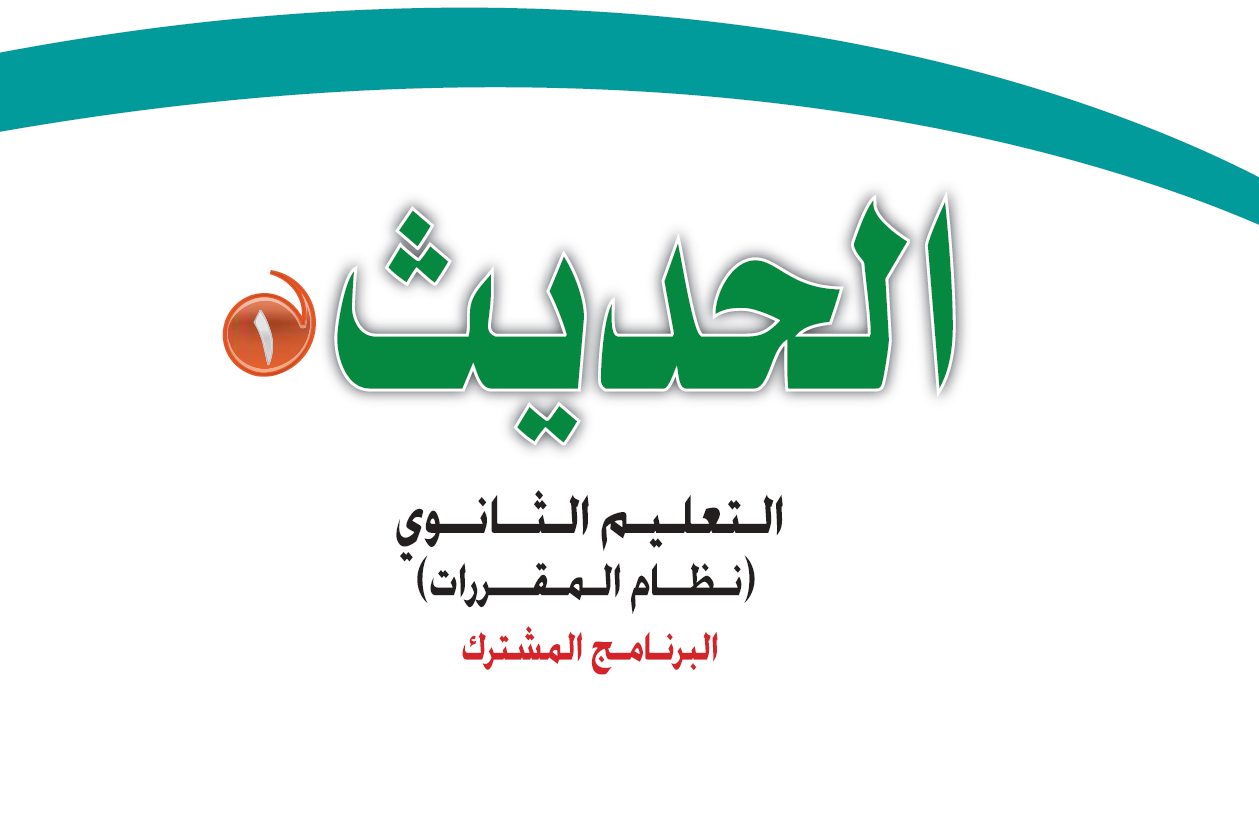 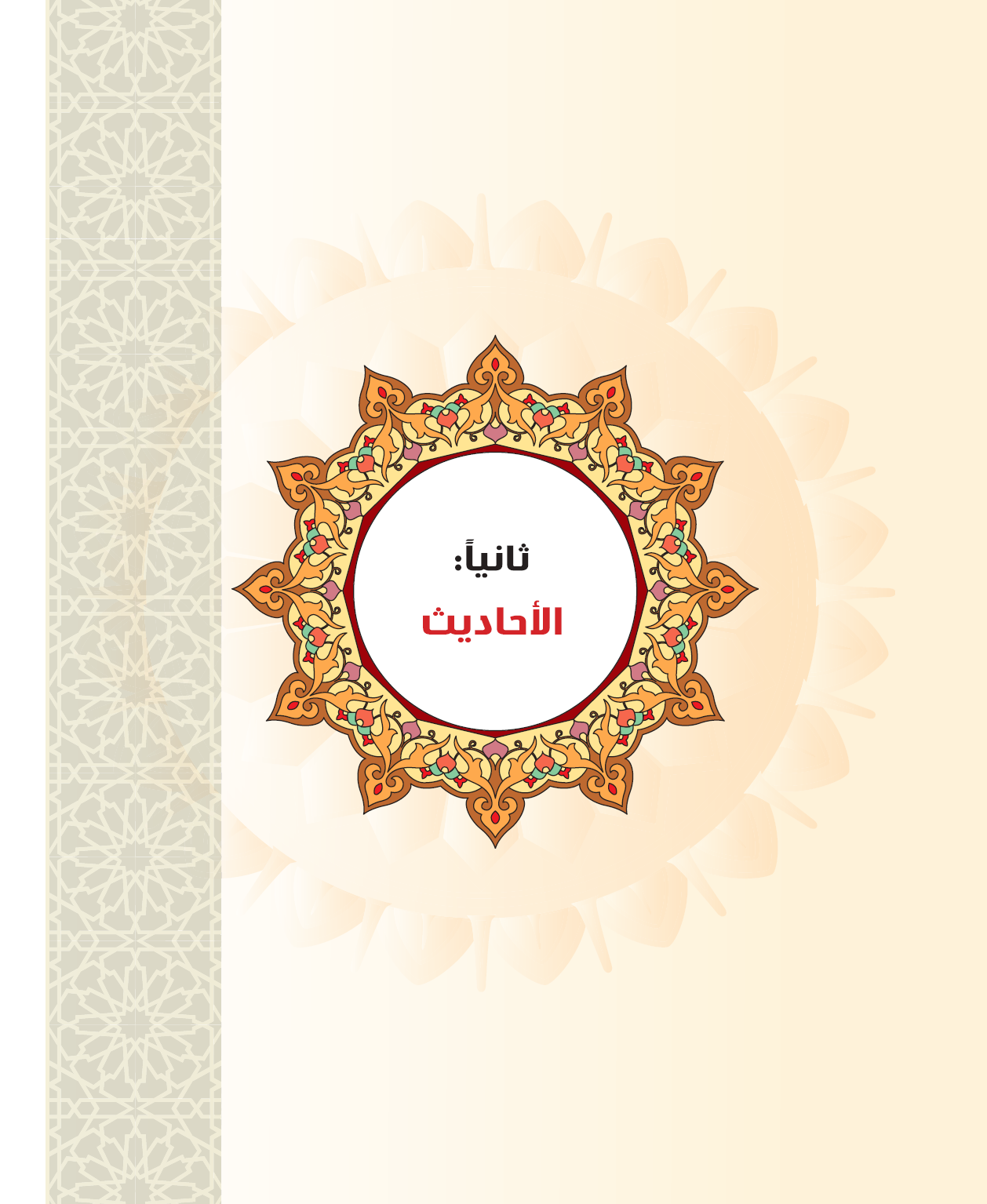 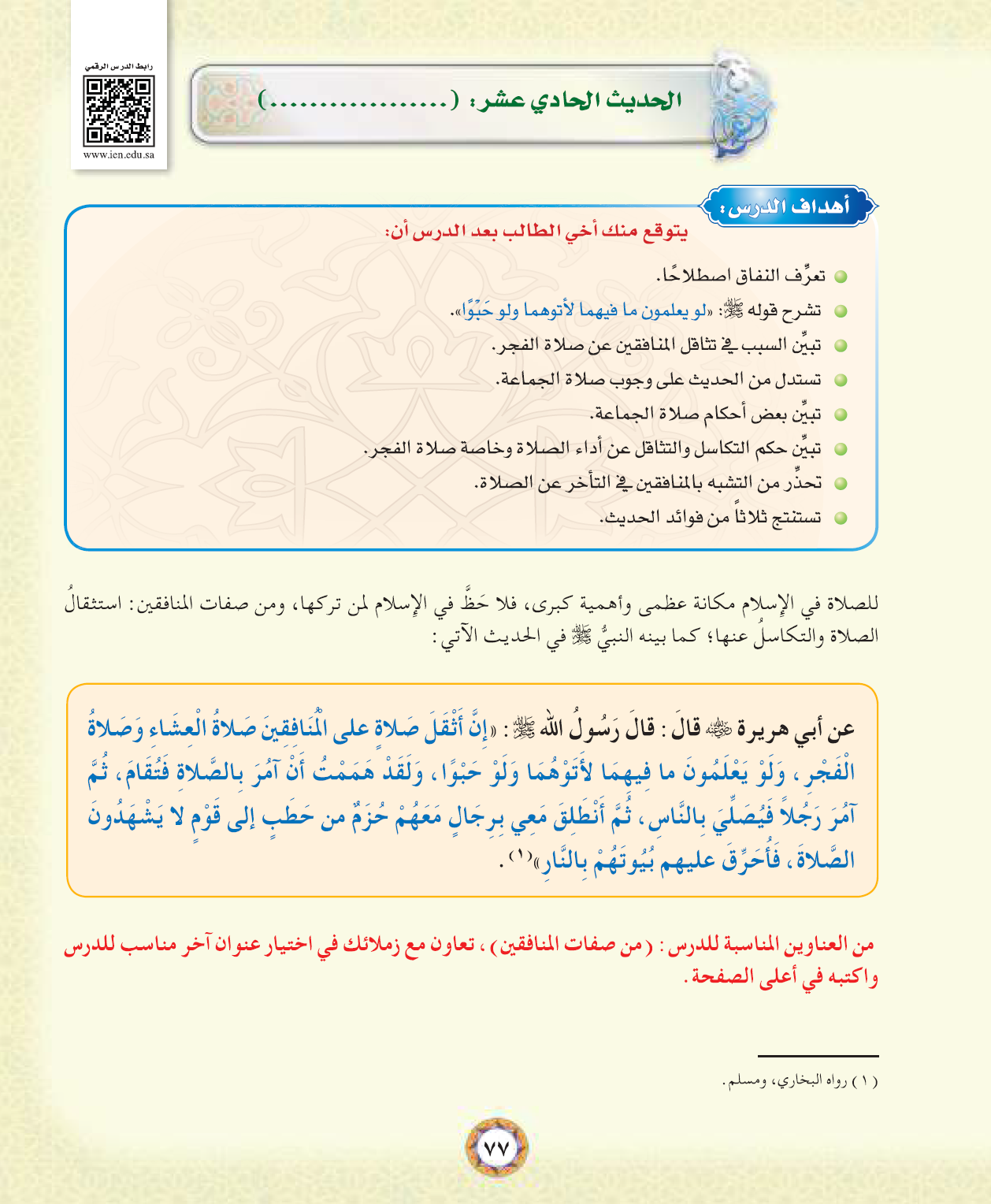 ثقل الصلاة على المنافقين
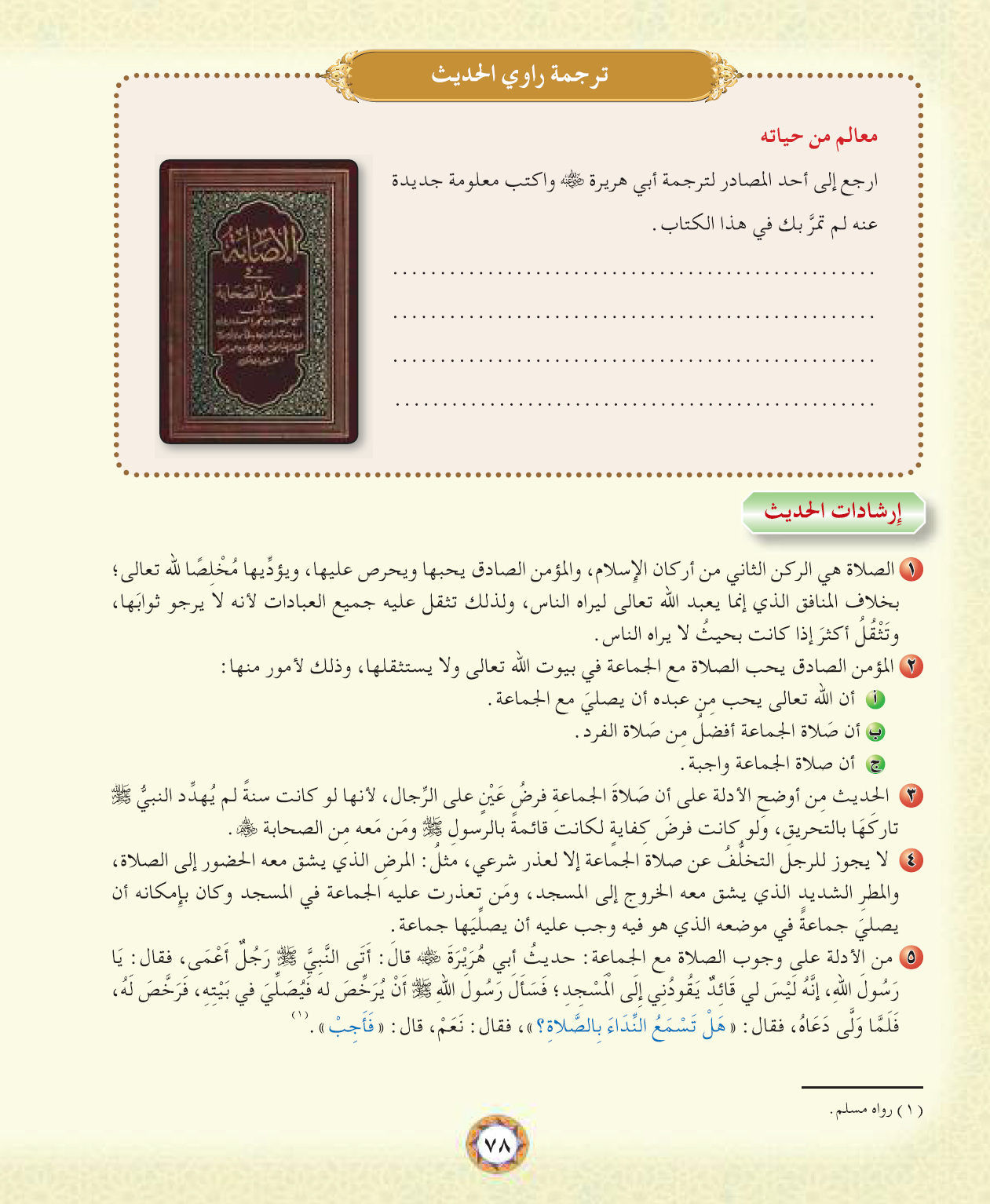 طلب أبو هريرة  من النبي  أن يدعو  لأمه

فدعا لها النبي  ثلاثا « اللهم اهد أم أبي هريرة »

فرجع أبو هريرة إلى أمه فوجدها قد أسلمت
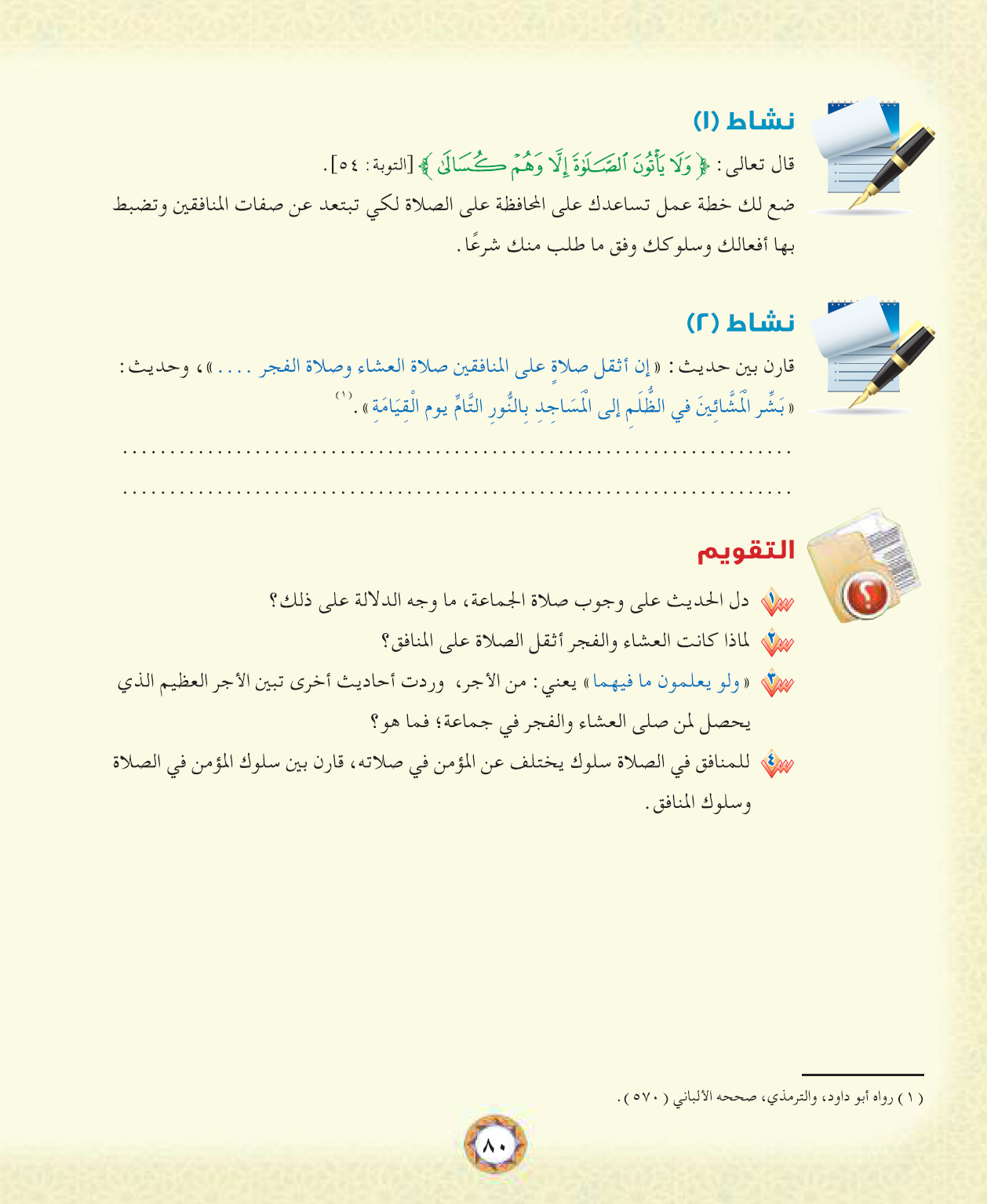 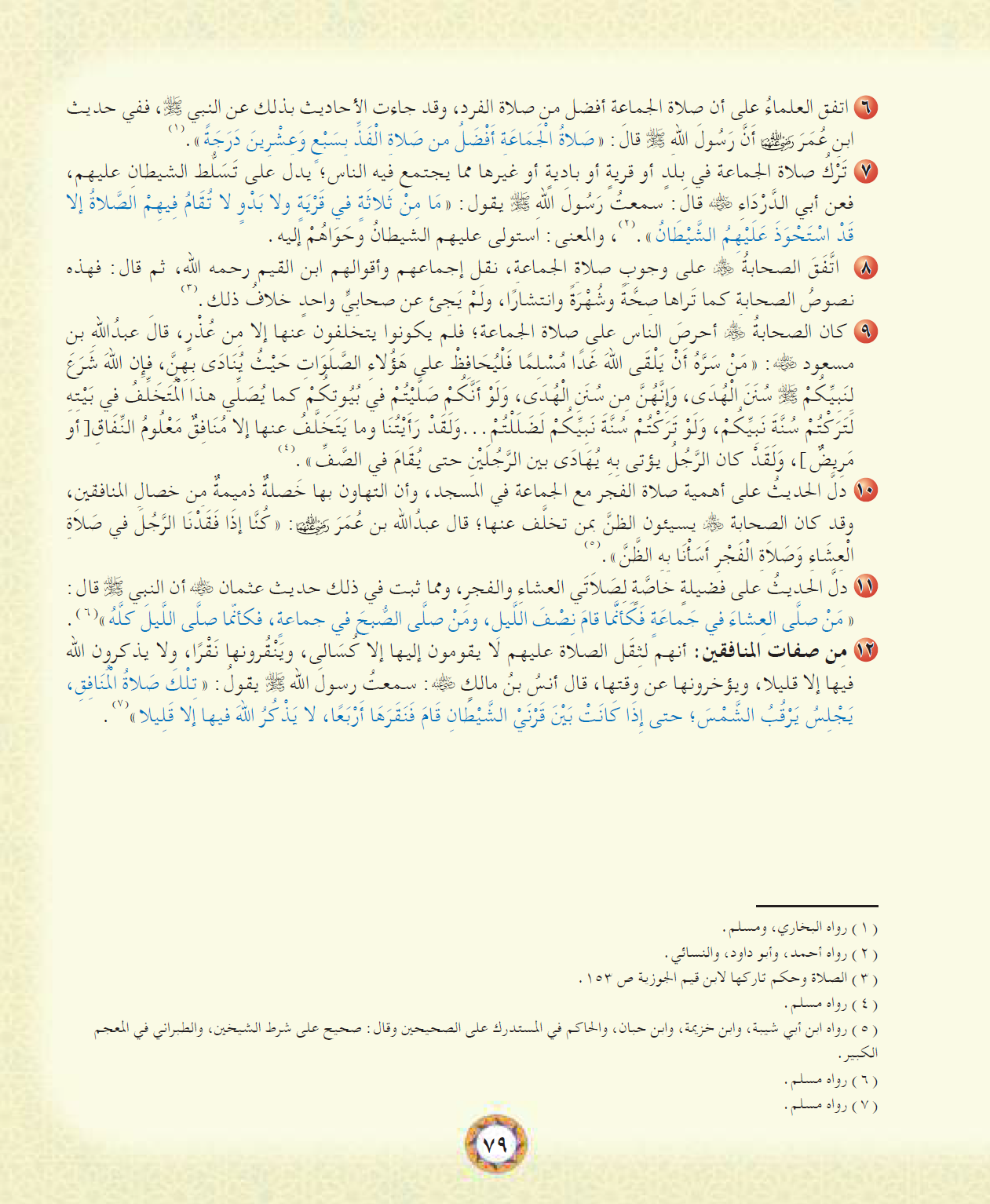 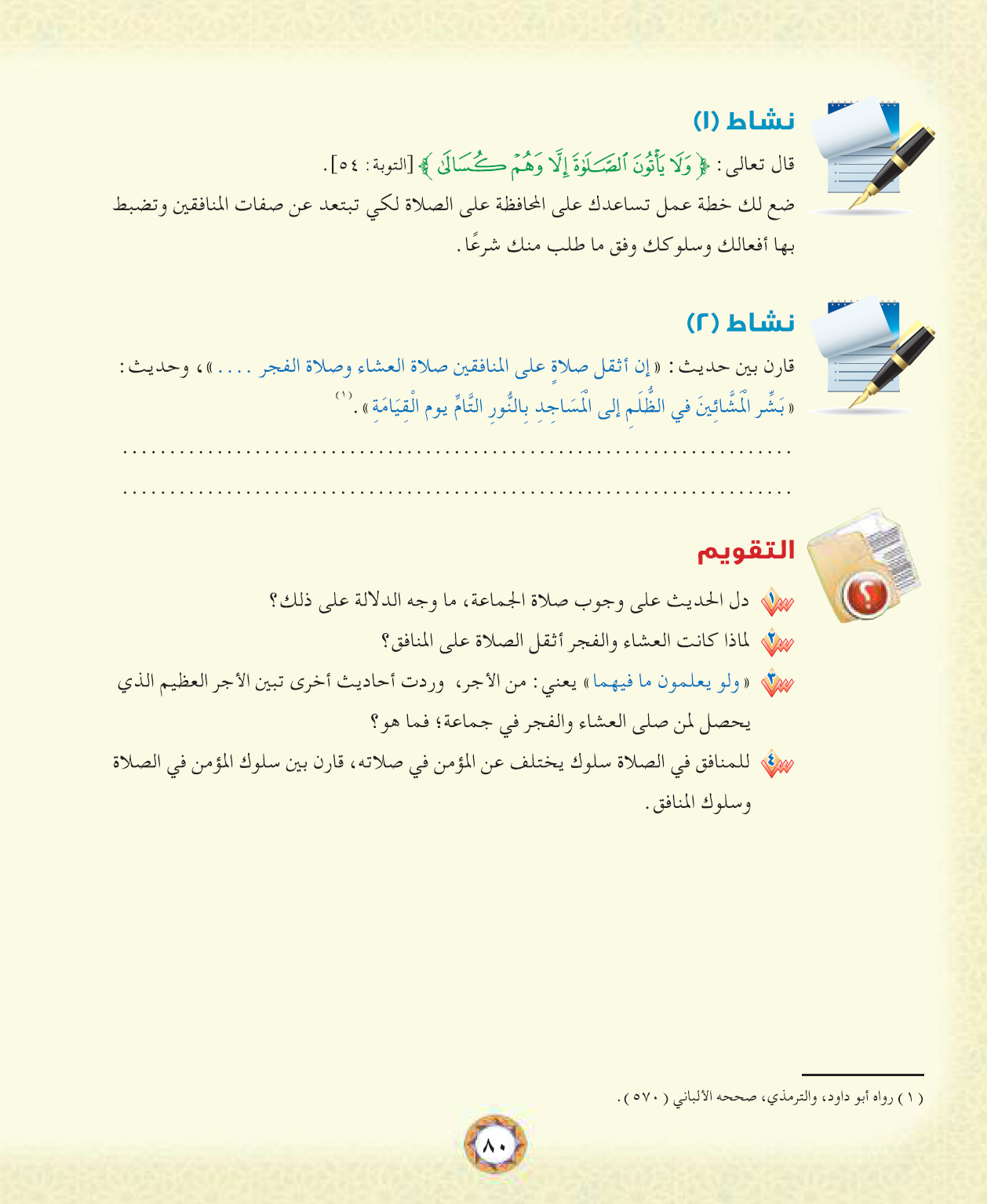 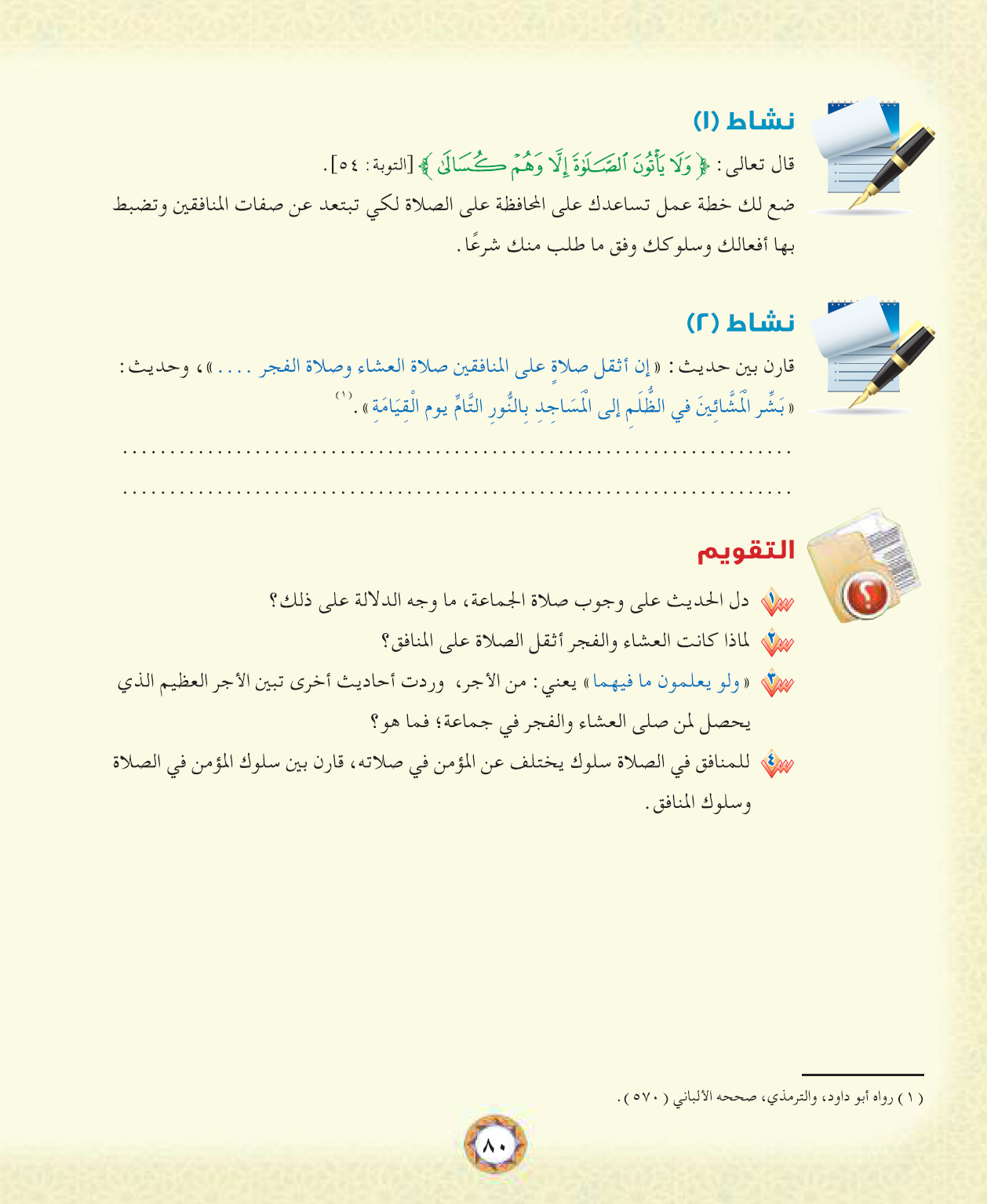 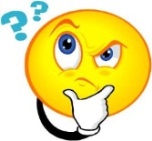 المنافق تثقل عليه الصلوات ويتكاسل ويتهاون عنها 

المؤمن يحافظ على الصلوات مع الجماعة ولا يتخلف عنها
ص 78
ص 79
ج2: لقوة الداعي إلى تركهما فالعشاء وقت السكون والراحة والصبح وقت لذة النوم
ج4:  المؤمن يحافظ على صلاته لا يؤخرها عن وقتها يؤديها مع الجماعة بخشوع 
          المنافق لا يحافظ عليها ويؤخرها عن وقتها ويتكاسل في أدائها